Проблема
Дефицит любви, заботы, ласки у детей-сирот с ограниченными возможностями здоровья и у детей из малоимущих семей
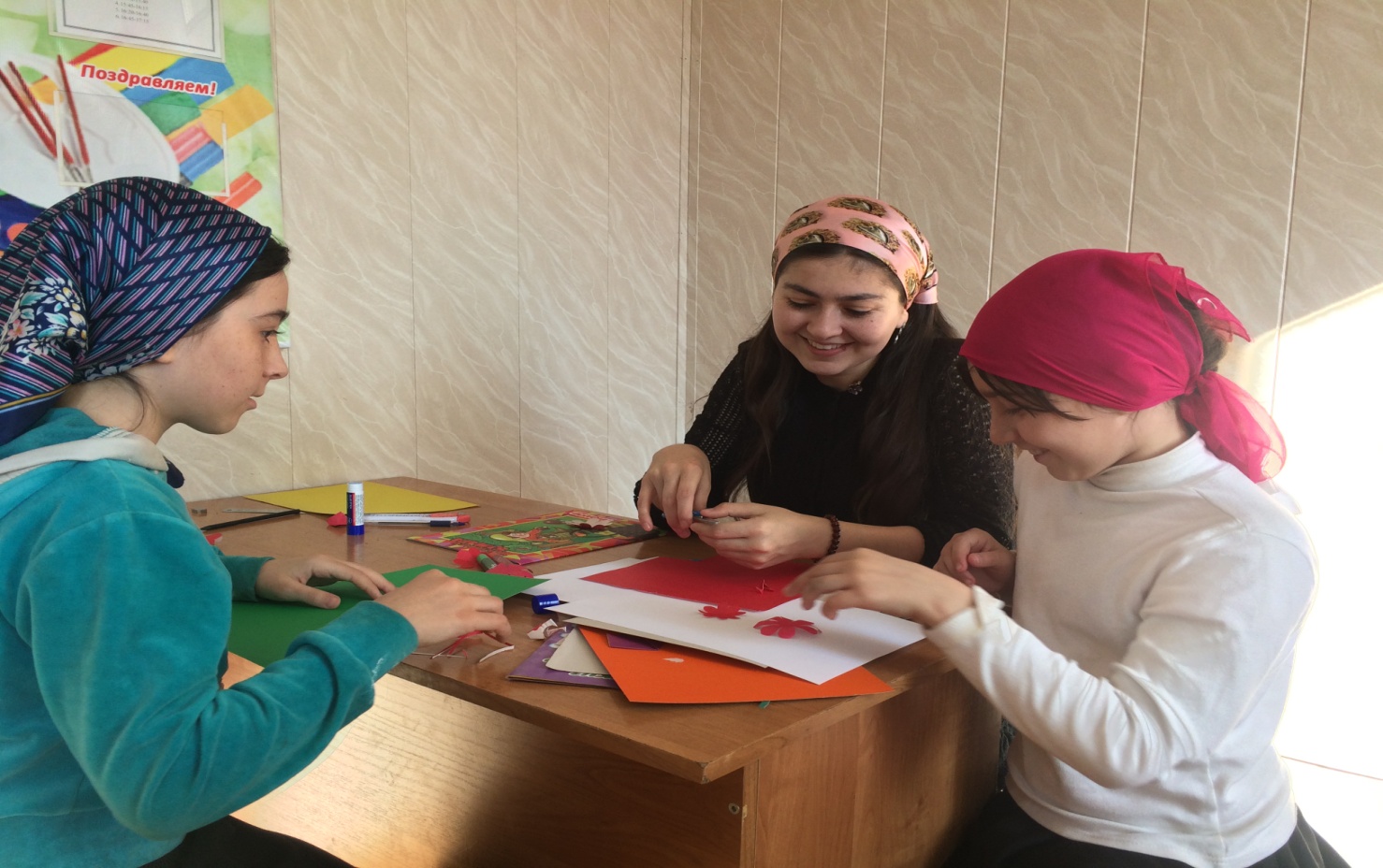 Проблема
Дети с ОВЗ особенно нуждаются в заботе и внимании, в тепле окружающих
Айдима                           Маленькая 
Айдимочка
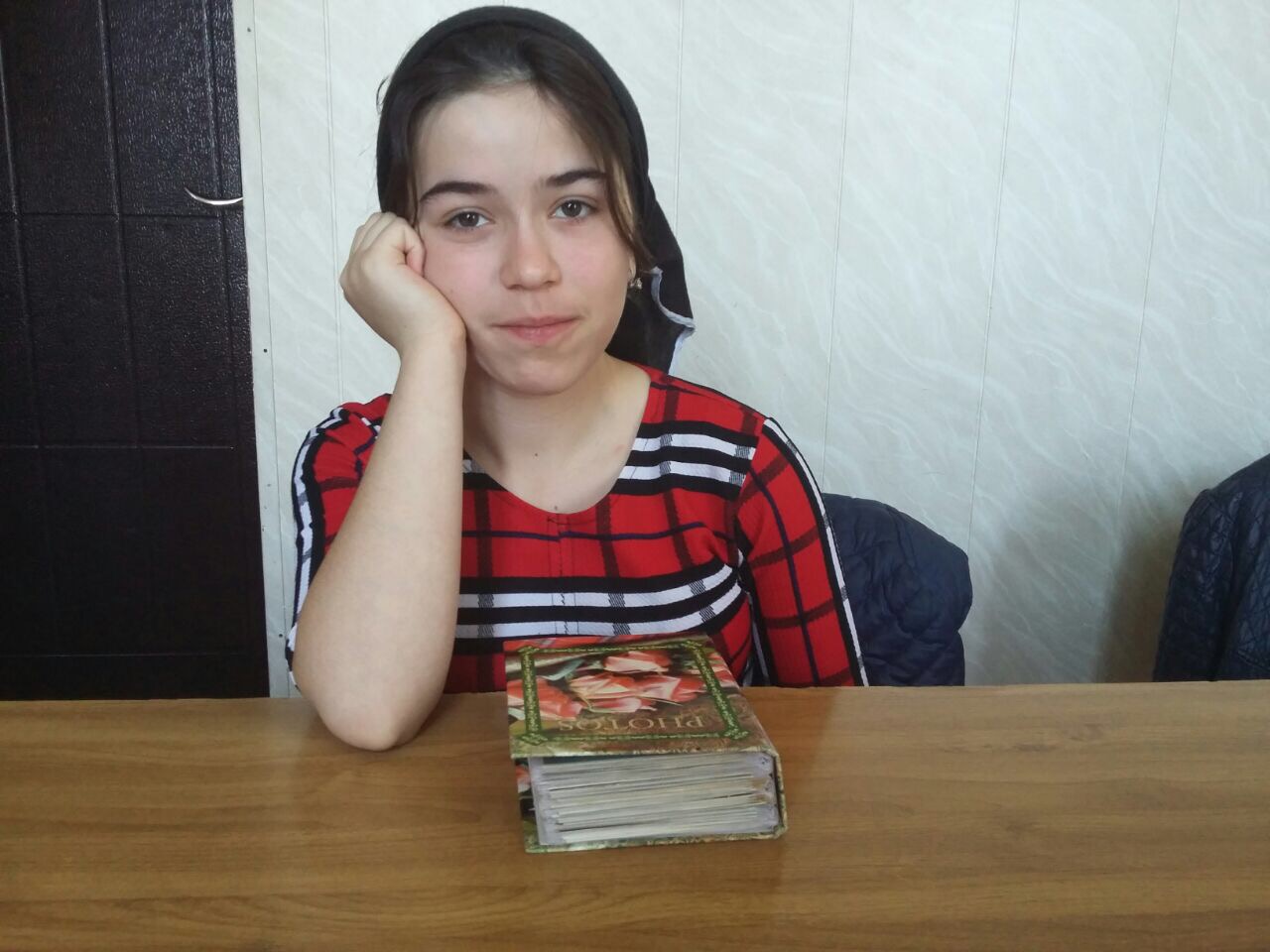 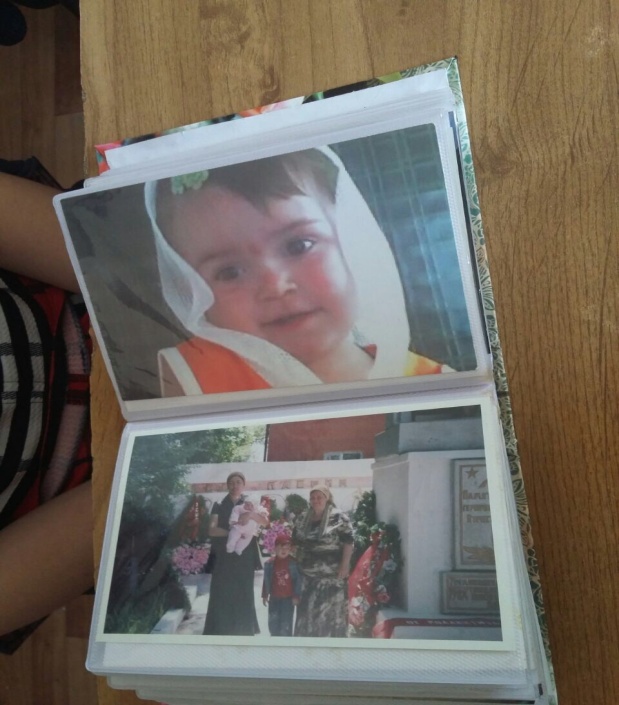 Проблема
Дети–сироты – это серьёзная трагедия и боль нашего общества, поэтому решать её нужно через объединение различных структур и посильный вклад подрастающего поколения
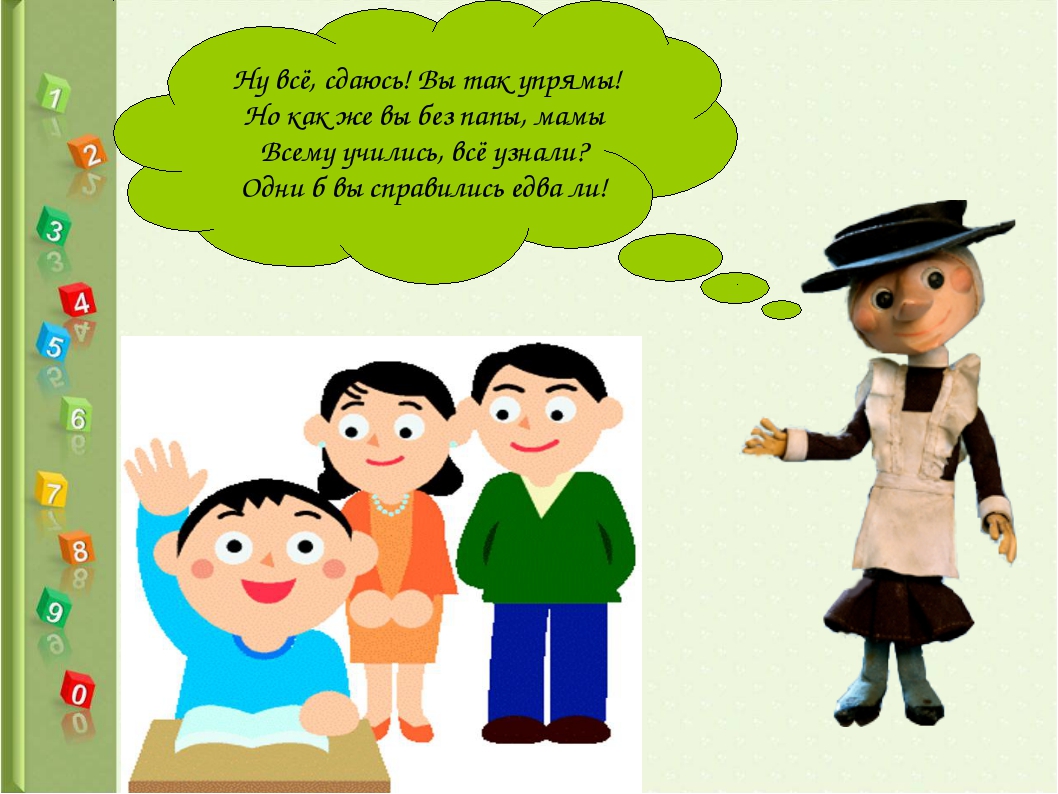 Идея Разработка и реализация комплекса игровых программ для детей – сирот с ОВЗ и для детей из малоимущих семей
Этапы работы
1. Разработать программу мероприятий (игры, конкурсы, мастер – классы)
2. Провести компанию благотворительного сбора игрушек для детей с ОВЗ, канцтоваров среди студентов, преподавателей и сотрудников колледжа.
Мастер –класс «Бумагопластика»
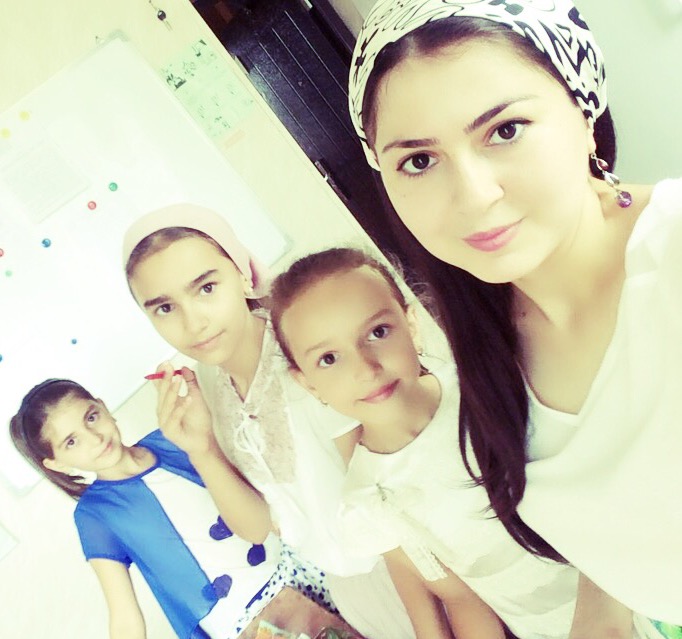 Реализация проекта
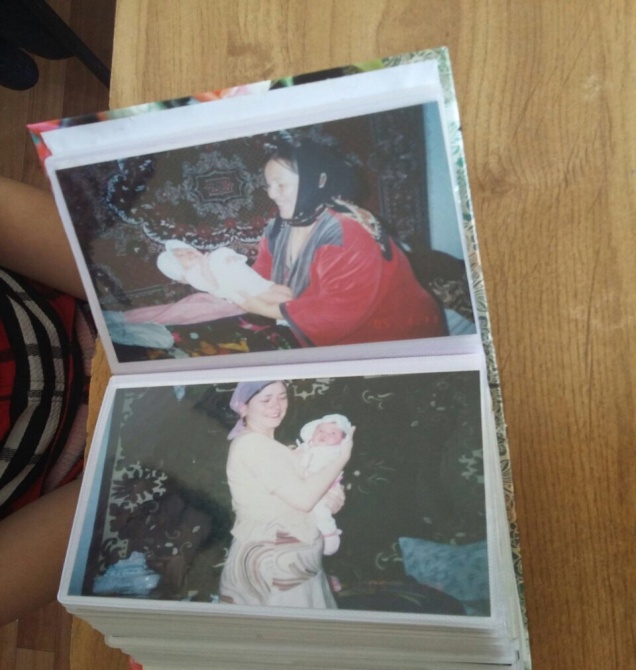 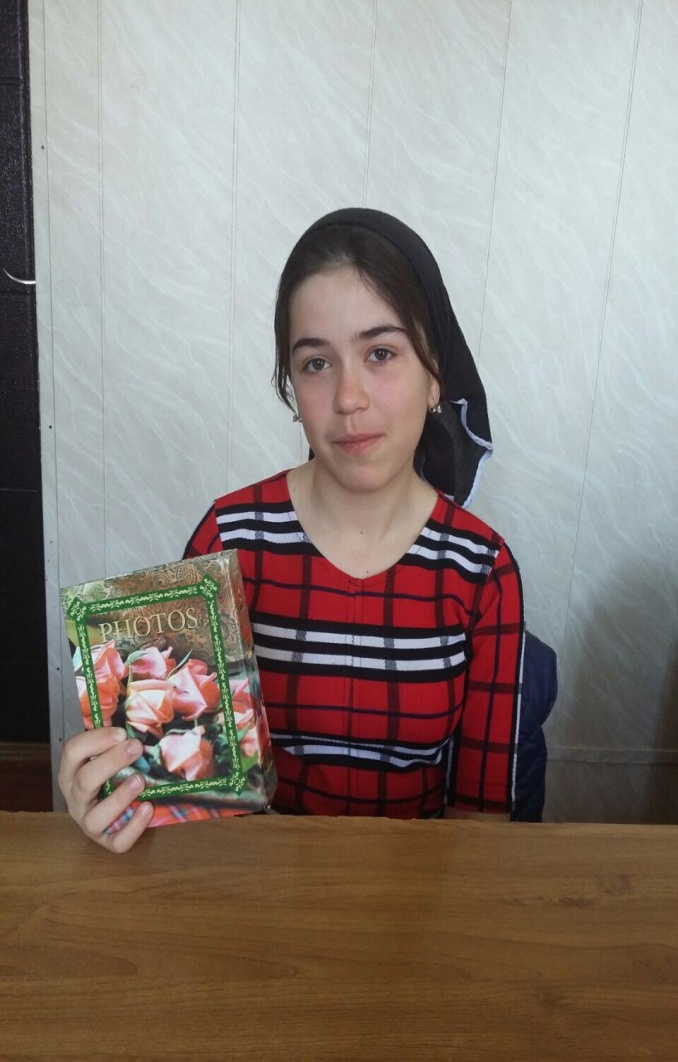 Готовим подарки для
 
детей сирот
Организация выставки для детей из малоимущих семей в Ойсхарской ДХШ им.А.А.Ильясова
Игровая программа
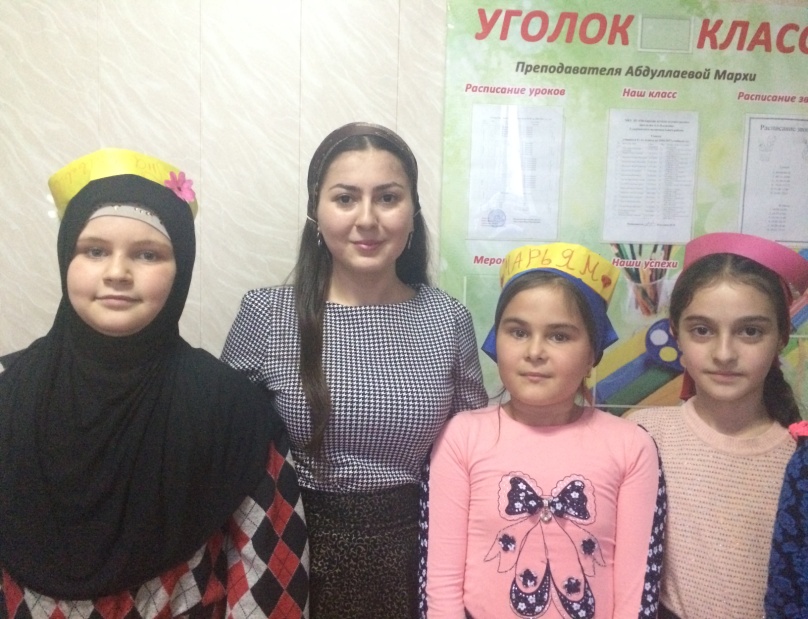 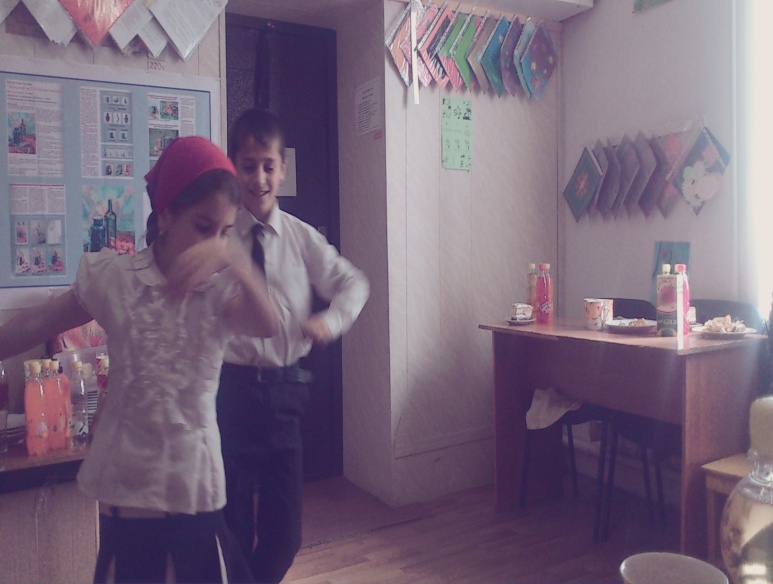 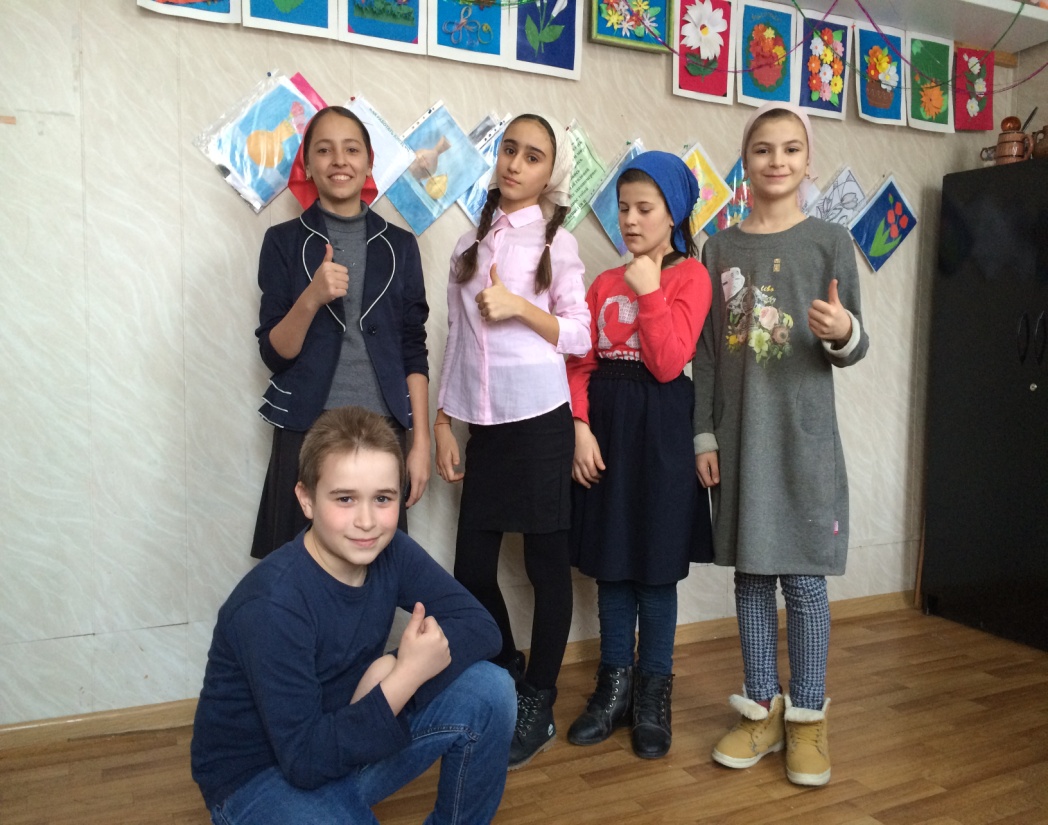 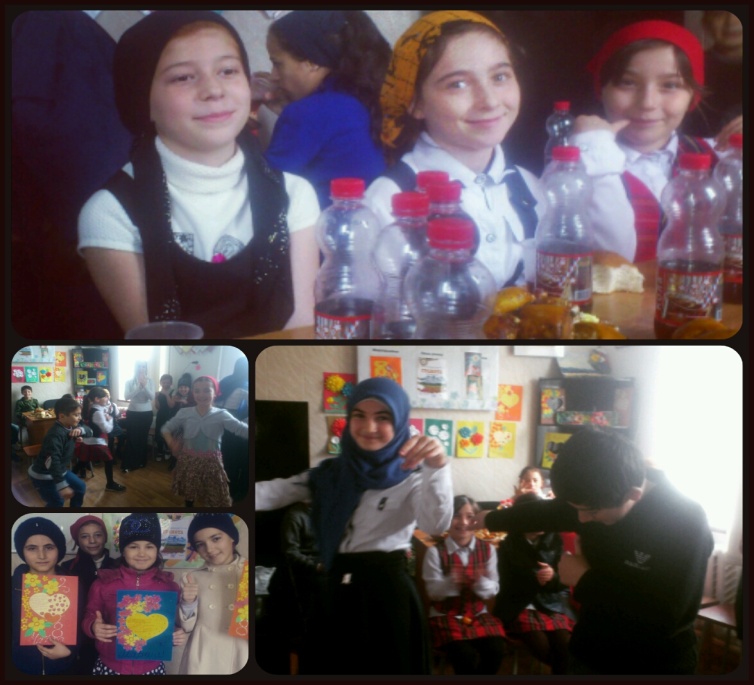